Главнейшие отряды насекомых Отряд Перепончатокрылые
Фохтина А.А. – учитель биологии
ГБОУ гимназия №1576 СПш213
Отряд Перепончатокрылые
Особенности:
Имеют 2 пары перепончатых крыльев
Ротовые аппараты грызущий или лижущий
Часто общественные насекомые
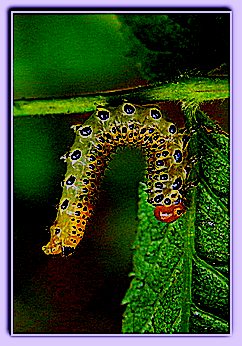 Пилильщики
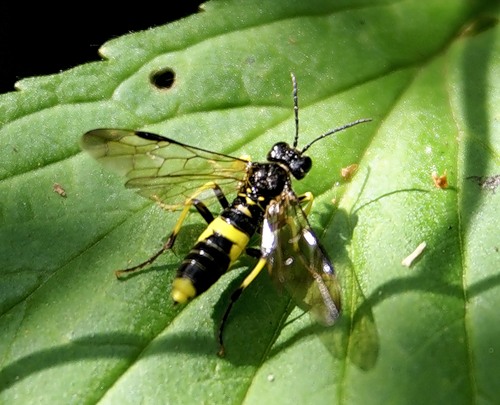 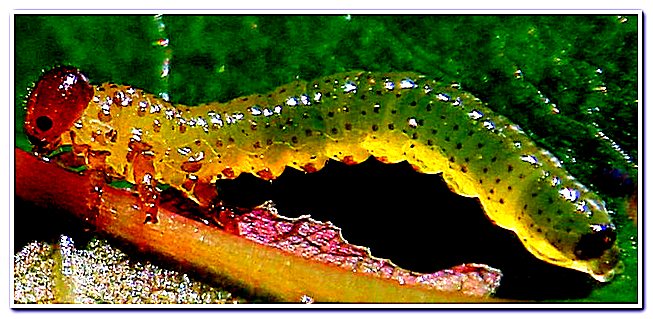 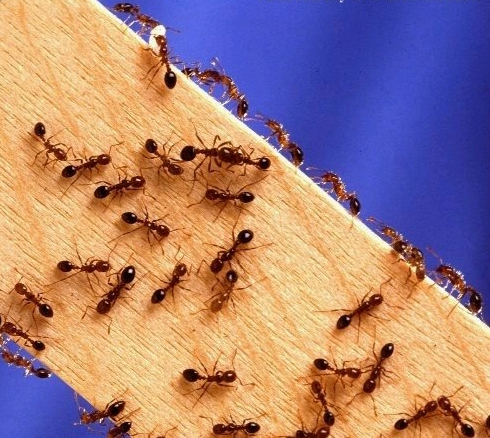 Муравьи
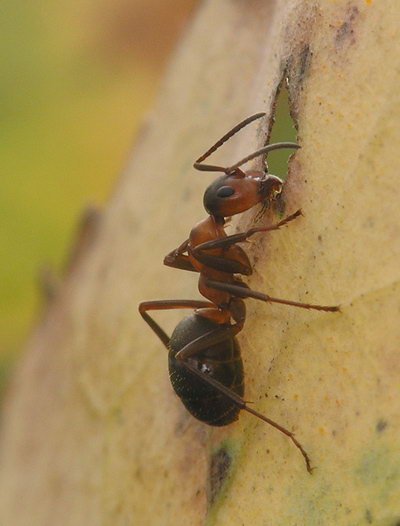 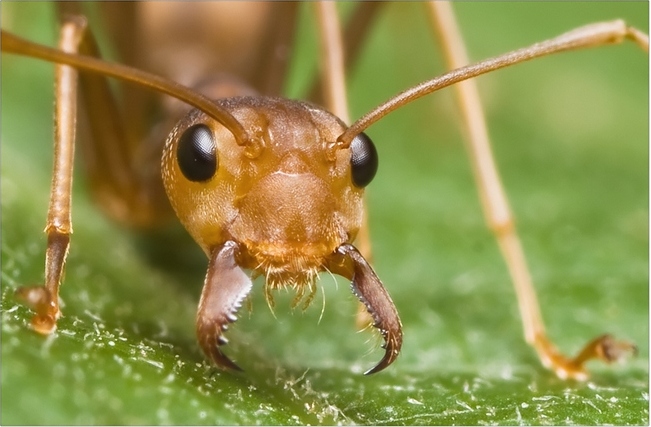 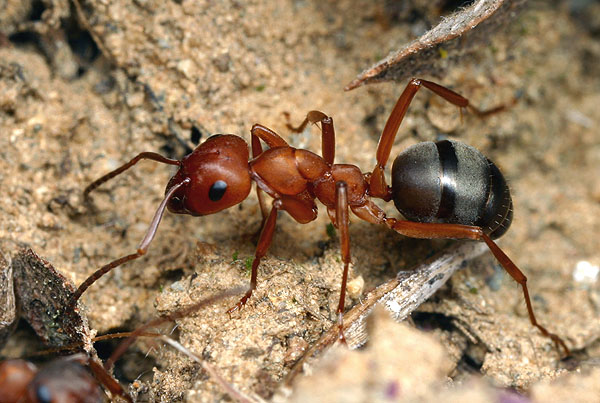 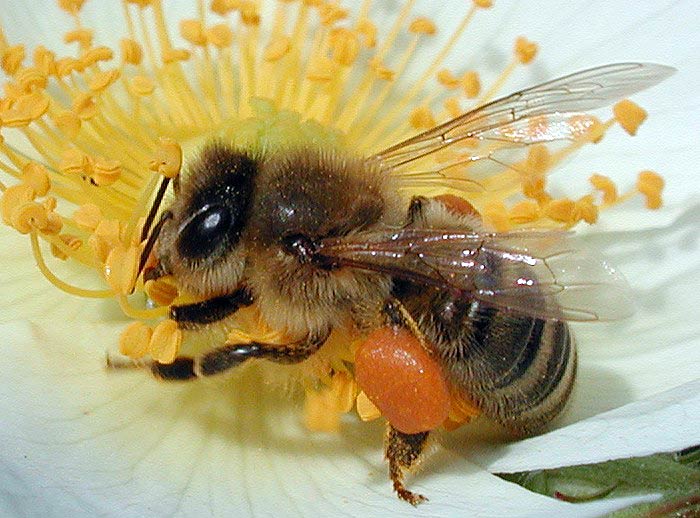 Пчёлы
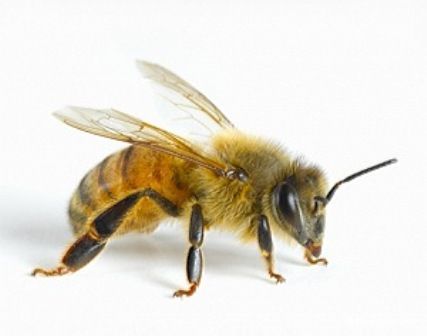 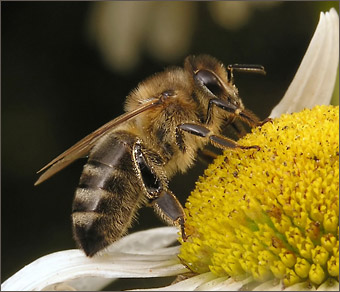 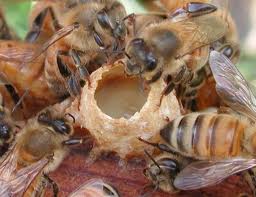 Осы
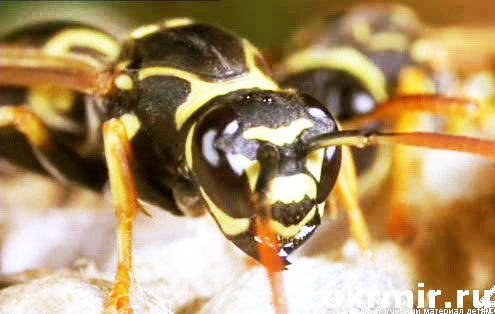 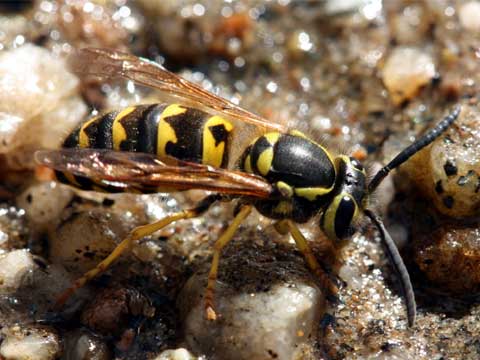 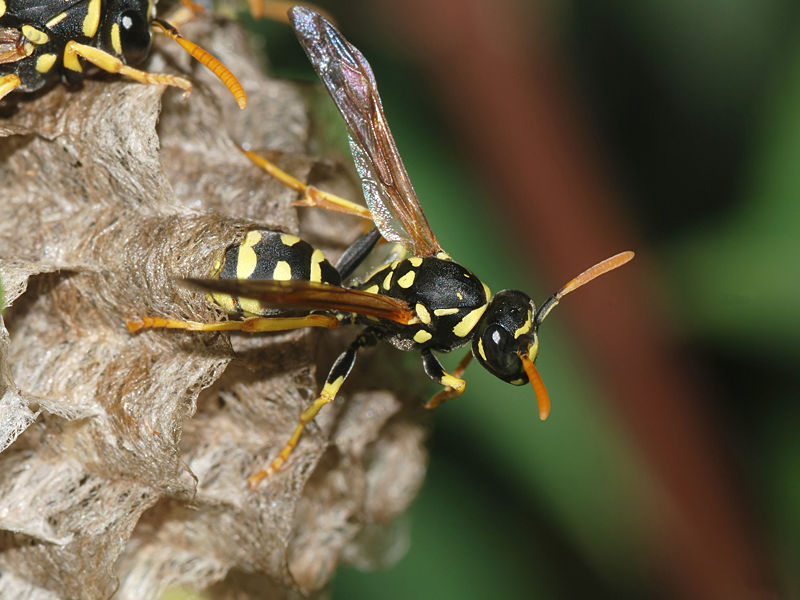 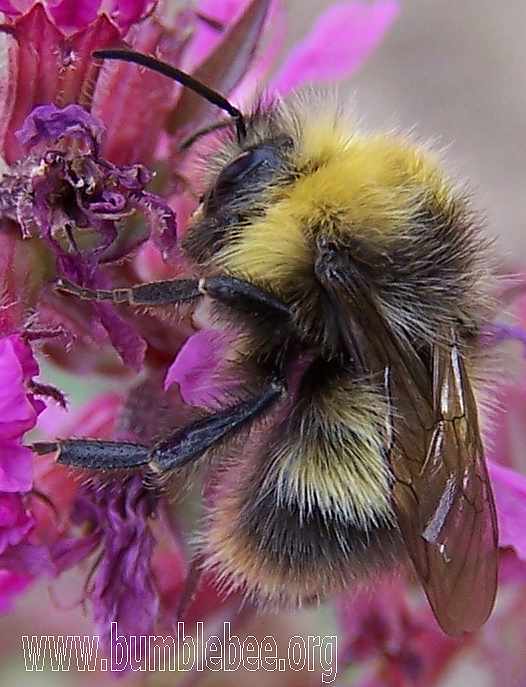 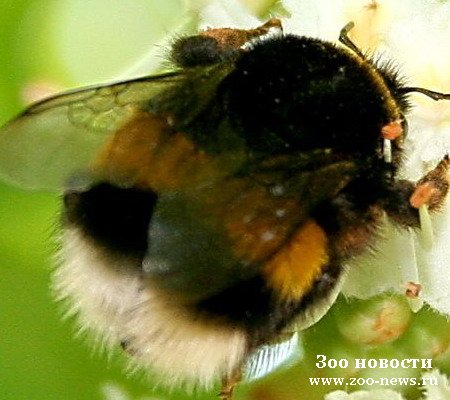 Шмели
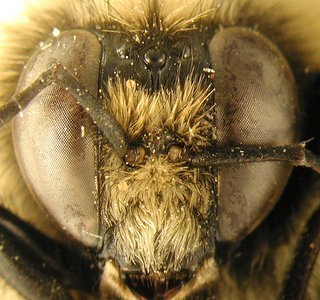 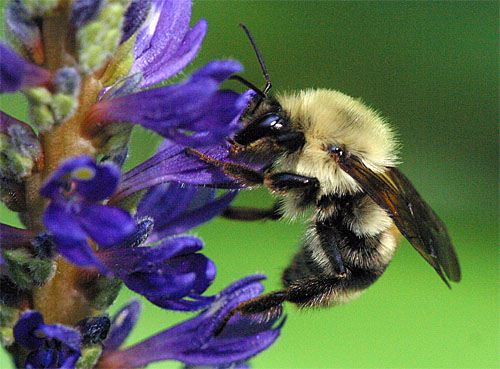 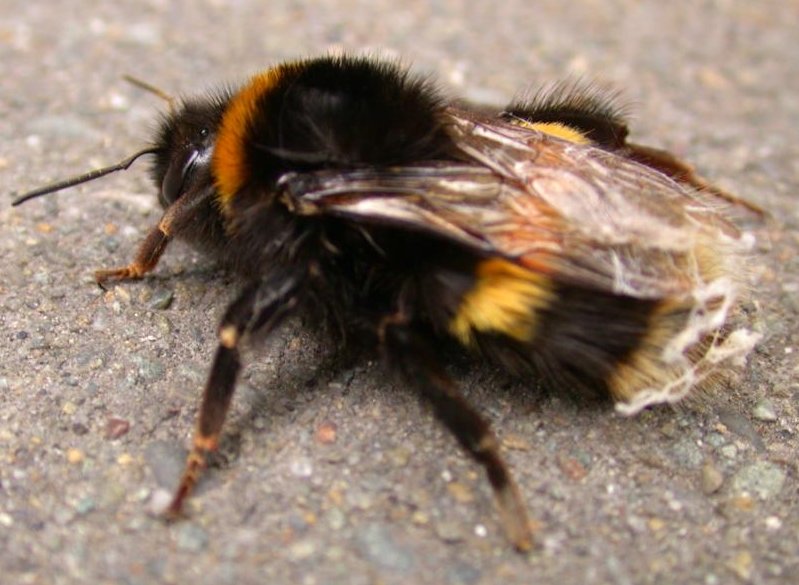 Наездники
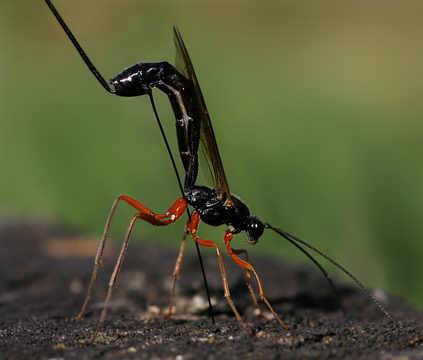 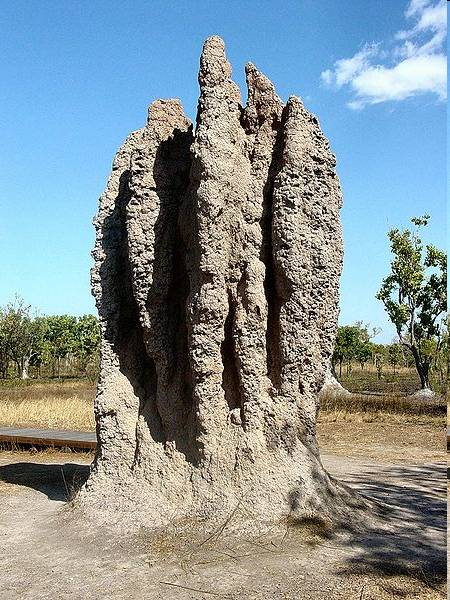 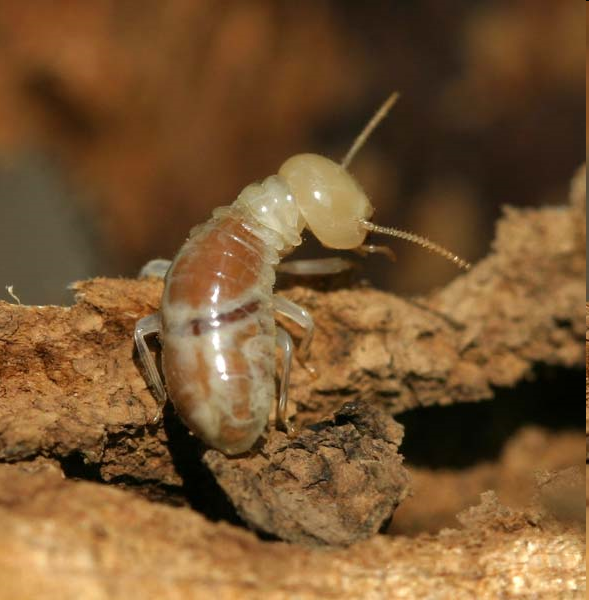 Термиты
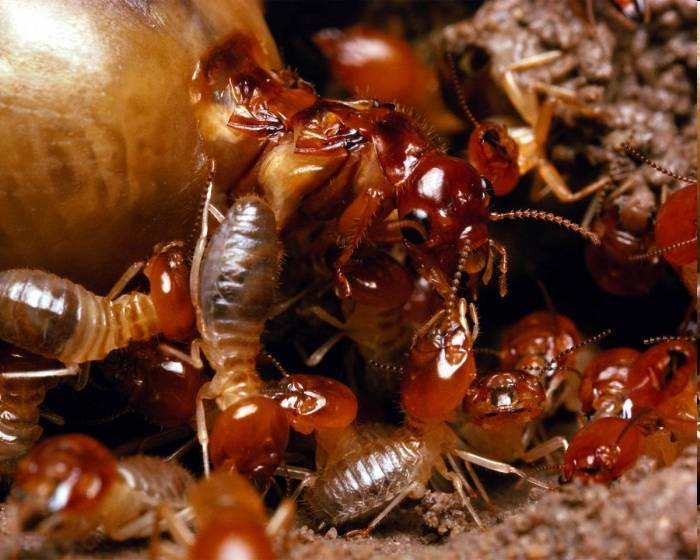